POROUS FUNCTIONAL POLYMERS AS SEPARATORS FOR LITHIUM ION BATTERIES
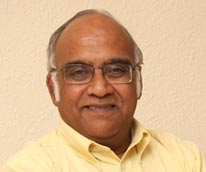 When  :  December 23, 2016, 
Where : Poornaprajna Institute of Scientific Research, Bangalore
Dr. S. Sivaram
Honorary Professor and INSA Senior Scientist, 
Indian Institute  of  Science Education and Research, 
Pune,  411008  
www.swaminathansivaram.in
The separator is a critical component of a battery. It provides a barrier between the anode and the cathode while enabling the exchange of ionic charge carriers  from one side to the other. Separators currently used in Li-ion batteries are made of polyolefins-either polyethylene or polypropylene. They are rendered porous by a mechanical biaxial extrusion process. However, with increasing  tendency to pack a lot of energy into a small cell,  a safer alternative separator material is needed  if  devices  powered by Li-ion batteries do not become a  grenade.

As the battery heats up, the protective layer on the anode breaks down, followed by breakdown of electrolytes into flammable gases. This in turn causes the polyolefin separators to undergo catastrophic shrinkages above 120° C leading to shorting of cells  causing sparks that ignite the electrolyte, resulting in a fire. The inherent safety risks threatens the continued advances of Li ion battery into applications requiring higher and higher  energy density, such as in  smart phones and electric vehicles.

This lecture will address this issue from the point of view of alternative, more safer porous functional polymer materials for separators. A new class of high glass temperature  amorphous and porous heterocyclic polymer based separator will be described whose properties appear attractive . We will address  strategies used to create  porosity, examine mobility of lithium ions across such porous membranes  and understand the potential of such materials in this application. Li-sulfur battery  is  another class  of charge storage  system  which has distinct superiority over Li ion batteries  in terms of both energy density and safety. However, Li-S batteries  will require entirely new class of separator materials with unique functionalities. Some early results in understanding the  structure – function relationship in porous polymer based separators for Li-S batteries will also be presented.